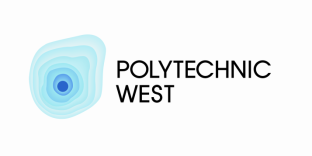 Electrical Installations
Requirements
Performance of an Electrical Installation
The planner of an electrical installation requires knowledge of the client’s needs, future expansion, the WA  Electrical Requirements, and the Wiring rules (AS/NZS 3000:2007)

The planner must start with the load details and characteristics. In strictly electrical terms, the planner needs to estimate the maximum demand. 
For example, a “residence” may have Electric cooktops, Electric Ovens, Induction Cooking, Electric heating and hot water, or a combination of gas, solar, or other energy sources which have a significant impact on the maximum demand.
 
The planner needs to establish whether the load has cyclical characteristics, and whether these characteristics will impact on the maximum demand. 
For example, a compressed air plant generally cycles on and off with the demand for air, arc welders etc have vastly different electrical load characteristics, and these characteristics impact on the electrical demand.
Performance of an Electrical Installation
In commencing design, it is necessary to have a clear understanding of the outcome desired. The design is to determine:

a) Maximum demands and load characteristics.

b) Cable size, material and installation methods.

c) Switchboard type, rating and fault levels.
 
d) Protective device selection, and discrimination.

e) Earthing system, cables, and protection.
Performance of an Electrical Installation
An electrical installation is required to be arranged with an appropriate number of independent circuits taking the following into account:

The relationship of the equipment, including any requirement for operation as a group,
The load and operating characteristics of the equipment ,
The limitation of consequences of circuit failure including loss of supply to critical equipment, overload and the ability to locate a fault,
The facility for maintenance work, and capacity for alterations and additions, to be performed without interrupting supply to other parts of the installation.
Performance of an Electrical Installation
Here is an example of the division of circuits
Lighting.
Socket-outlets.
Heating and/or air conditioning appliances.
Motor-driven plant.
Auxiliary services, such as indication and control.
Safety services.
Performance of an Electrical Installation
The design of an electrical installation must take into account. 

Features of the electricity supply
Maximum demand
Volt drop limitations
Arrangements of circuits
External influences
Nature of current, 
Number of conductors,
Voltage and supply frequency,
Protective measures,
 Limitation and use of equipment,
 Effects of harmonics,
Performance of an Electrical Installation
Examples of environmental influences that the electrical installation must designed to be adequately protected against from damage.
Ambient temperature,
Atmospheric humidity,
Altitude, 
Close to the seawater,
UV level,
Aerial cables too close to trees,
Presence of foreign solid roofs/ceilings might have an ambient temperature higher than 40 C.
Performance of an Electrical Installation
The methods of determining the maximum demand according to the Wiring Rules are?
 
Assessment,
Calculation,
Limitation,
Measurement.
Methods of Ensuring Safety & Protection against Damage
The different methods for protecting persons and livestock against direct contact with conductive parts using basic protection.  

Insulation, 
Barriers, 
Obstacles,
Placing out of reach.
Methods of Ensuring Safety & Protection against Damage
The different methods for protecting persons and livestock against indirect contact with conductive parts using fault protection.
 
Automatically disconnect the supply,
Prevent a fault current from passing through the body, 
Prevent a fault current from passing through the body by electrical separation,
Limit the fault current.
Methods of Ensuring Safety & Protection against Damage
The methods for protecting persons and livestock against injury and property against damage from the effects of over current.
 
Automatic disconnection,
Limiting the maximum over current to a safe value and duration.
Circuit Arrangements
The factors which should be considered when determining the number and type of circuits to be installed in an electrical installation.

Type 		    - 	Domestic or Commercial
Electricity supply      - 	Voltage and supply frequency
Maximum current     - 	Prospective short circuit current
Maximum demand   - 	Arrangement of circuits & 					external influences.
The End